Visualizing KPI’s: Specific Power, Flow, Pressure, Dewpoint
Ron Marshall, Marshall Compressed Air Consulting
Keynote Speaker
The recording and slides of this webinar will be made available to attendees via email later today.

PDH Certificates will be e-mailed to attendees within two days.
Sponsored by
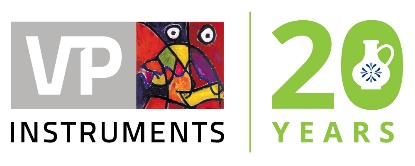 Q&A Format
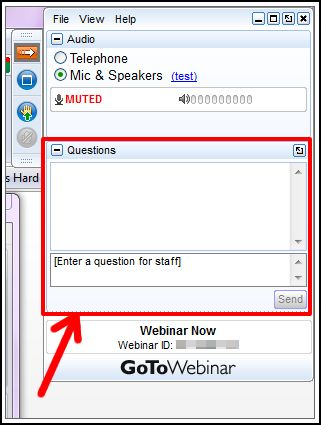 Panelists will answer your questions during the Q&A session at the end of the Webinar.

 Please post your questions in the Questions Window in your GoToWebinar interface.

 Direct all questions to Compressed Air Best Practices® Magazine
Sponsored by
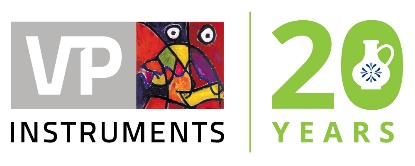 Handouts
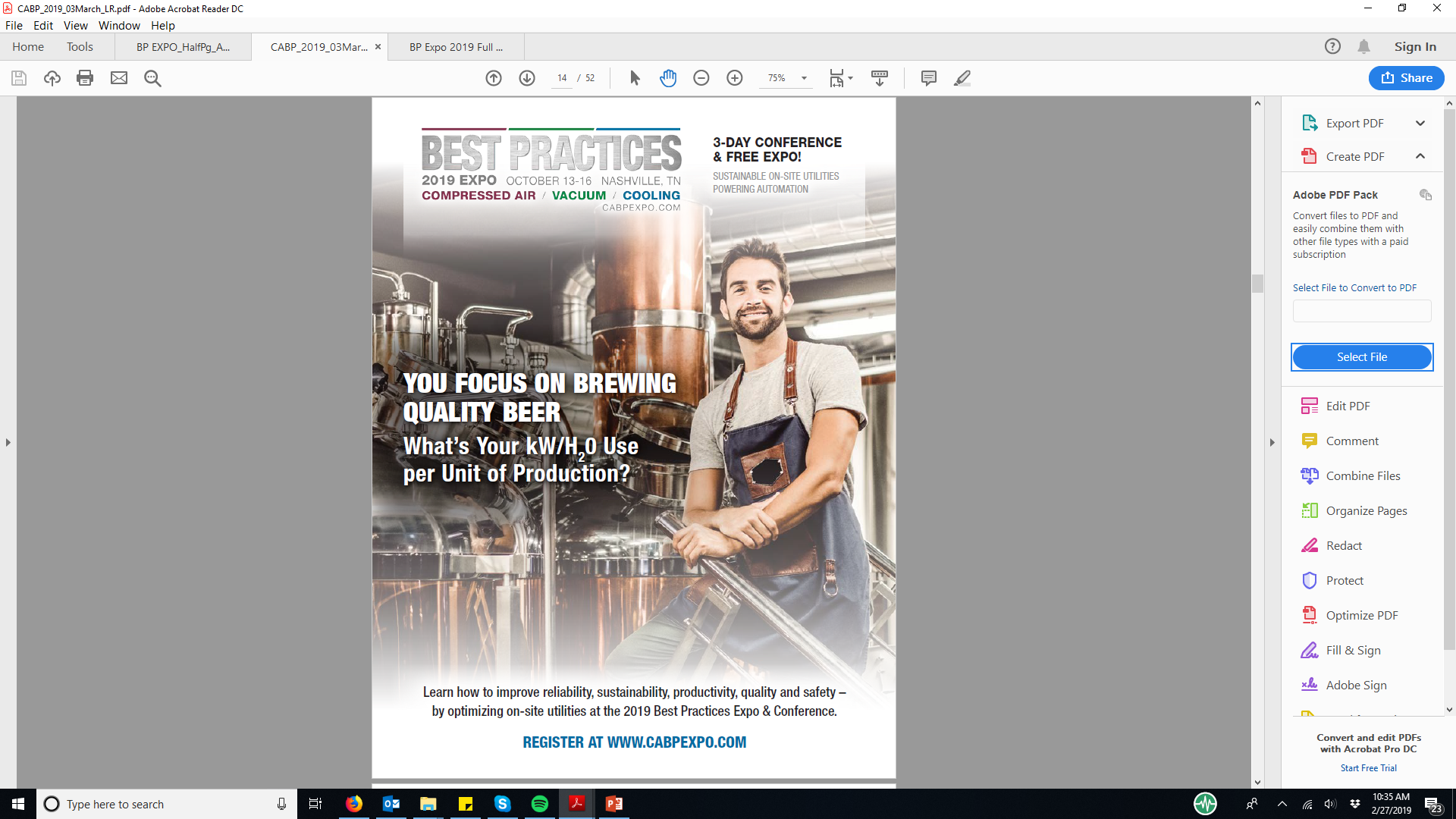 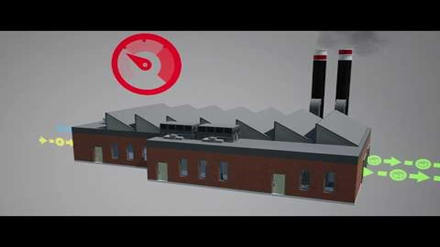 Disclaimer
All rights are reserved. The contents of this publication may not be reproduced in whole or in part without consent of Smith Onandia Communications LLC. Smith Onandia Communications LLC does not assume and hereby disclaims any liability to any person for any loss or damage caused by errors or omissions in the material contained herein, regardless of whether such errors result from negligence, accident, or any other cause whatsoever.

All materials presented are educational. Each system is unique and must be evaluated on its own merits.
Visualizing KPI’s: Specific Power, Flow, Pressure, Dewpoint
Introduction by Rod Smith, Publisher 
Compressed Air Best Practices® Magazine
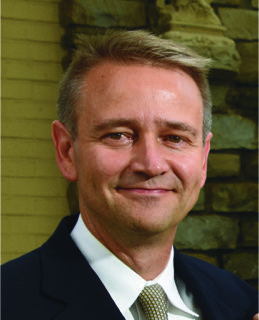 Sponsored by
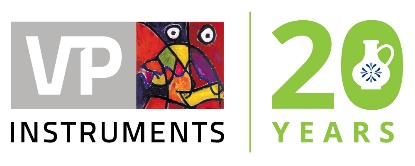 2019 Best Practices EXPO & Conference
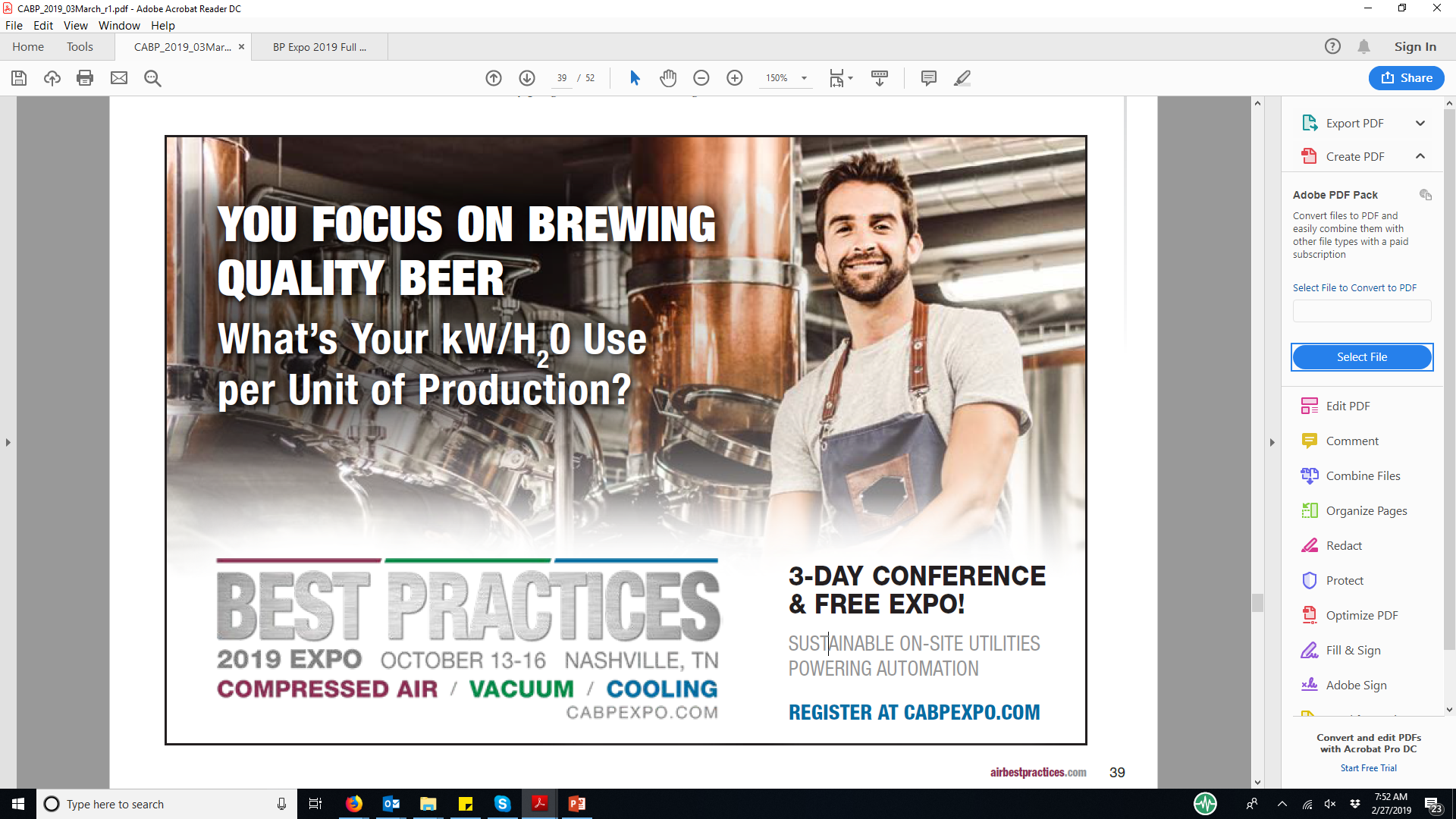 2019 Best Practices EXPO & Conference
Call for Abstracts
The conference will focus on the industrial plant utilities of compressed air, blower, vacuum and cooling systems. Presentations should encompass one or more of these themes.
Abstract submissions are due Friday, March 29, 2019.

Speakers receive a complimentary Conference Pass, a $675 value!

To submit an abstract, please visit
cabpexpo.com/conference/speakers
About the Speaker
Chief Auditor, Marshall Compressed Air Consulting
 38 year Employee of Power Utility
 24 years Technical Compressed Air Support
 Compressed Air Challenge Level 2 Instructor
 International Trainer for United Nations Industrial Development Organization (UNIDO)
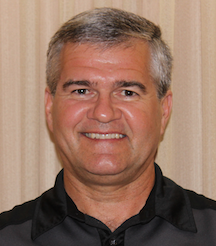 Ron Marshall
Marshall Compressed Air Consulting
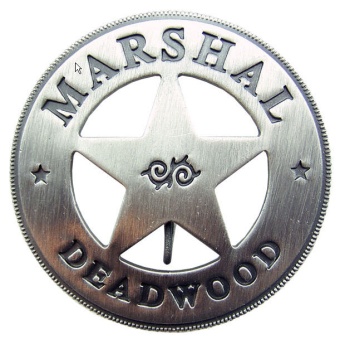 Sponsored by
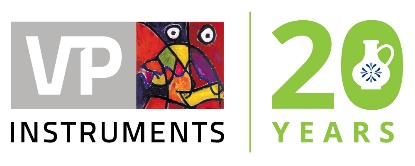 Visualizing KPI’s: Specific Power, Flow, Pressure, Dewpoint
Presenter
Coming Up
What are Key Performance Indicators?
Why KPI’s are important in compressed air?
Typical Compressed Air System
Suggested KPI’s or EnPI’s
Suggested Measurement Points
Analysis: What to look for in meeting objectives
Typical Problems in Measuring and Tracking
Examples of Best Practices
What are Key Performance Indicators?
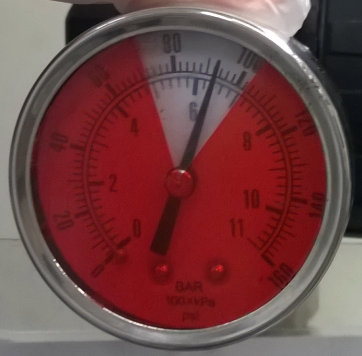 A performance indicator or key performance indicator (KPI) is a type of performance measurement. KPI’s evaluate the success of a particular activity.
Source: Wikipedia
What are Key Performance Indicators?
Often success is simply the repeated, periodic achievement of some levels of operational goal
Sometimes success is defined in terms of making progress toward strategic goals.  
Accordingly, choosing the right KPI’s relies upon a good understanding of what is important.
What is deemed important often depends on the department measuring the performance.
Source: Wikipedia
What are Key Performance Indicators?
KPI assessments often lead to the identification of potential improvements, so performance indicators are routinely associated with 'performance improvement' initiatives.
Source: Wikipedia
What Makes KPI’s effective?
A key performance indicator it is only as valuable as the action it inspires. 
One of the most important, but often overlooked, aspects of KPIs is that they are a form of communication. As such, they abide by the same rules and best-practices as any other form of communication. Succinct, clear and relevant information is much more likely to be absorbed and acted upon.
Source: Klipfolio.com
Why KPI’s are important in compressed air?
Compressed air is a very expensive way to transmit energy, typically 10 times more costly than direct electricity
There are usually very few performance measurements done on compressed air
Unmanaged systems often produce compressed air very inefficiently, operators are usually unaware
Unmanaged system typically have high levels of waste, operators are often aware but don’t know the cost
Measuring the key performance of a system raise awareness of the cost of inefficiency and waste
A good system of measuring and evaluating KPI’s can lead to substantial improvements in cost of operation, reliability and quality of compressed air
Compressed Air: What is most important?
Clean dry stable air being delivered at the appropriate pressure in a cost effective manner
Minimized waste
Leaks
Artificial Demand
Inappropriate Use
How do we know we are getting this?
Measuring performance is key
Measurements are compared to benchmark to determine success in meeting goals
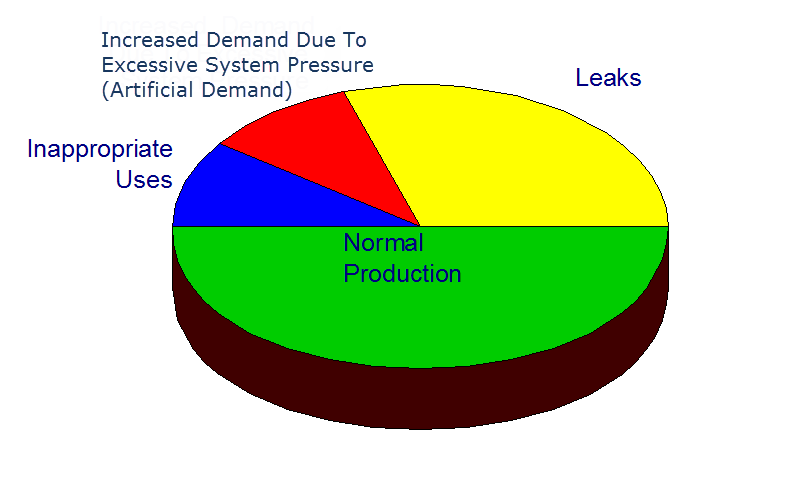 Source: Compressed Air Challenge
Example Spot Measurement
Pressure Key Performance
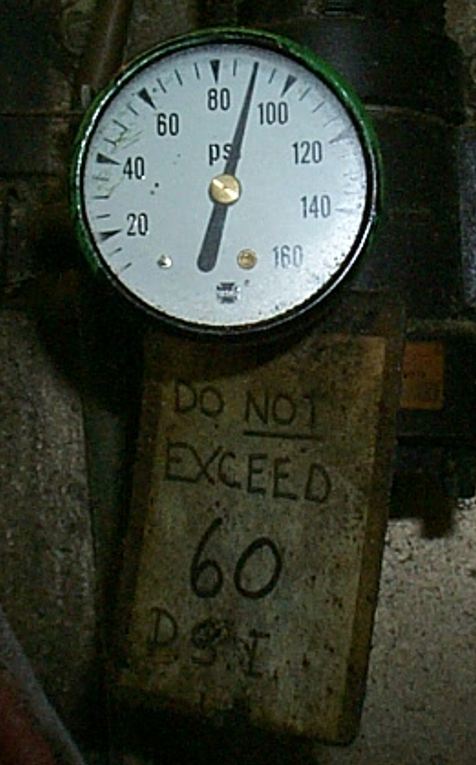 Key Performance Success
Key Performance Fail
Source: Compressed Air Challenge
Example Time Based Measurement
Site Goal: Pressure no lower than 90 at critical tools
Site appears to meet goals
Example Time Based Measurement
Site Goal: Pressure no lower than 90 at critical tools
Correctly placed metering shows key performance fail 87 psi
Spot reading
Low pressure event
Example Time Based Measurement
Site Goal: Minimize waste, run compressors efficiently
Flow metering shows KPI fail during non-production times
Compressor input 135 kW at 500 cfm = 27 kW/100 cfm
KPI fail since target is 20 kW/100 cfm, leaks < 200
Low flow
Waste
Example Time Based Measurement
Site Goal: Minimize waste, run compressors efficiently
Flow metering shows step change in non-production flow
Compressor input 108 kW at 325 cfm = 28.5 kW/100 cfm
500 cfm
325 cfm
Measuring KPI’s Important Points
Spot checks don’t show the whole picture
Meter placement must match site goals
Things can change as time passes, limits or method of comparison needed
KPI levels need to be set
Needs to be a communication system to alert of failure
Guidance on KPI’s: CSA C837-16 Standard
Measurement Boundary
Measure all inputs (kW)
Measure all outputs (cfm)
Track relevant variables (pressure, hours, units production)
Source: CSA C837-16
Guidance on KPI’s: CSA C837-16 Standard
Suggested KPI’s or Energy Performance Indicators (EnPI’s)
System Specific Power (SSP)
Total Energy Consumption (TEC)
Specific Energy Consumption (SEC)
Proportion of Non-productive Usage (PNPU)
Source: CSA C837-16
Guidance on KPI’s: CSA C837-16 Standard
SSP (kW/100 cfm or kWh/m3)
Average kW sent into the measurement boundary divided by average flow coming out x 100, during the measurement period.  
An output of this might be average kW per 100 cfm.  
This is an indicator of how efficiently the compressed air is being produced.
SSP changes with discharge pressure, so pressure should be tracked
Source: CSA C837-16
Guidance on KPI’s: CSA C837-16 Standard
TEC (kWh)
TEC is a measure of the total energy (kWh) consumed by a over the baseline period. The lower the energy consumed, the lower the electrical cost of operation. 
Provided that the TEC can be normalized for time period and production levels, two different TEC measurements of the same system taken at different times may be used for comparative evaluation.
TEC is affected by both the SSP of the compressed air production equipment and the total volume of compressed air produced by the system during the baseline period.
Based on site electrical rates the operating costs can be determined
Source: CSA C837-16
Guidance on KPI’s: CSA C837-16 Standard
Optional: SEC (kWh per unit of product)
SEC is a measurement of the compressed air system energy required to produce a specified production output
Subject to an accurate characterization of the specified production output, the lower the SEC, the lower the energy intensity of the compressed air per specified production unit
The output of the product unit is subject to a great deal of variability depending on the characteristics of the facility and any production processes. This value may or may not be a useful output and the requirement for its calculation needs to be determined on a case by case basis.
Source: CSA C837-16
Guidance on KPI’s: CSA C837-16 Standard
PNPU (percentage of average flow)
PNPU is an estimate of the percentage non-productive air consumption compared to the average flow.
The value is the air flow measured or calculated, during special testing, divided by the average air flow during the same baseline period 
In all systems there is some compressed air flow consumed by equipment and processes due to leakage, and air consuming equipment that is operating in non-production hours. 
In systems where there is a period of time where there is no production during shutdown periods, such as evenings or weekends, this flow may be measured or estimated.
Source: CSA C837-16
Use of KPI’s
Determine when KPI’s are above or below expected target levels
Compare one measurement period to another (after improvements, failures)
Source: CSA C837-16
Additional KPI’s
Additional Parameters (user can decide)
Air pressure (high/low/average)
Temperatures (compressor, dryer, ambient)
Dew point
Contamination levels (particles, lubricant, dew point)
Other parameters as can be measured (downtime, availability)
Example Systems
Most common parameters pressure, amps/power and flow
More sophisticated systems show system efficiency
Some include other items like air dryers
Determination of non-productive flow is important but not always possible
Placement of the meters sometimes affects readings
Processing of the data is sometimes needed (moving averages)
Certain conditions can cause erroneous readings
Example Systems
Simple monitoring system – needs high level of interpretation
Confusing and unclear data, manual KPI calculation required
Measurement error due to flow meter position
Example Systems
Simple monitoring system – needs high level of interpretation
Moving average applied makes data clearer
Flow meter error when compressor is off must be subtracted out
Example Systems – Web Based
Source: CALMS.EU
Example Systems – Web Based
Source: CALMS.EU
Example Systems – Web Based
Source: CALMS.EU
Example Systems – Web Based
Source: Sparksdynamics.com
Example Systems – Web Based
Source: Sparksdynamics.com
See Jan/Feb 2019 CABP
Example Systems – Web Based
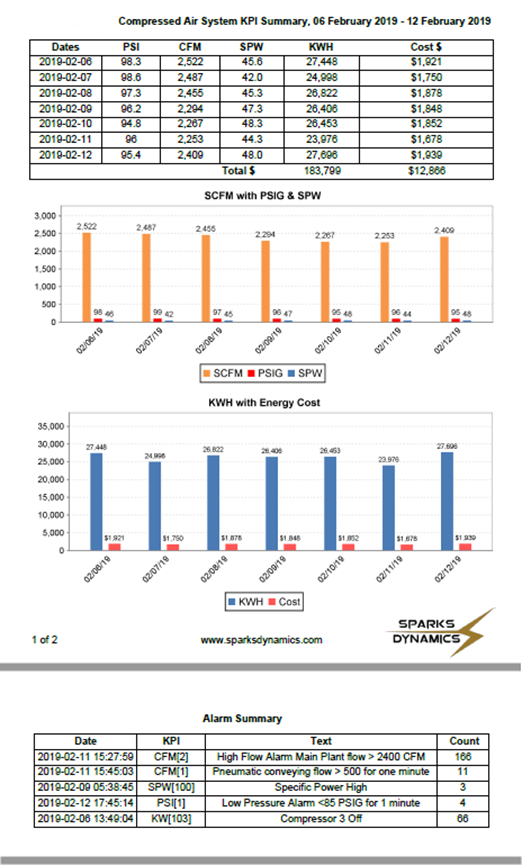 Source: Sparksdynamics.com
Example Systems – Web Based
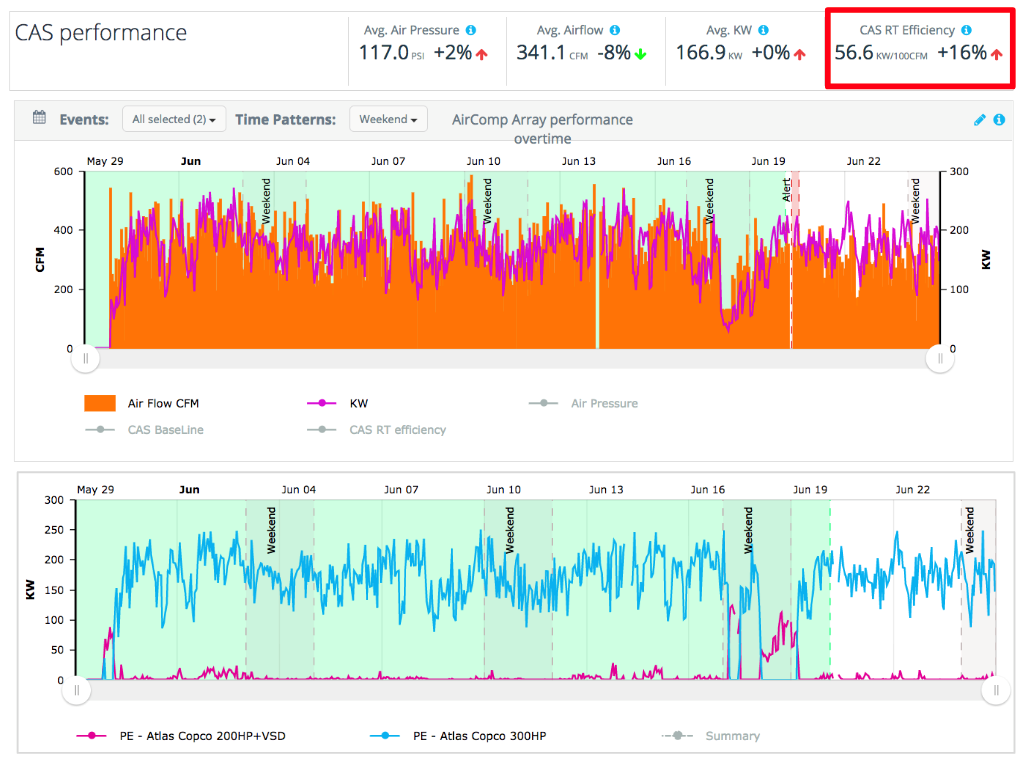 Source: Lightapp.com as featured in Aug 2018 CABP
Example Systems – Web Based
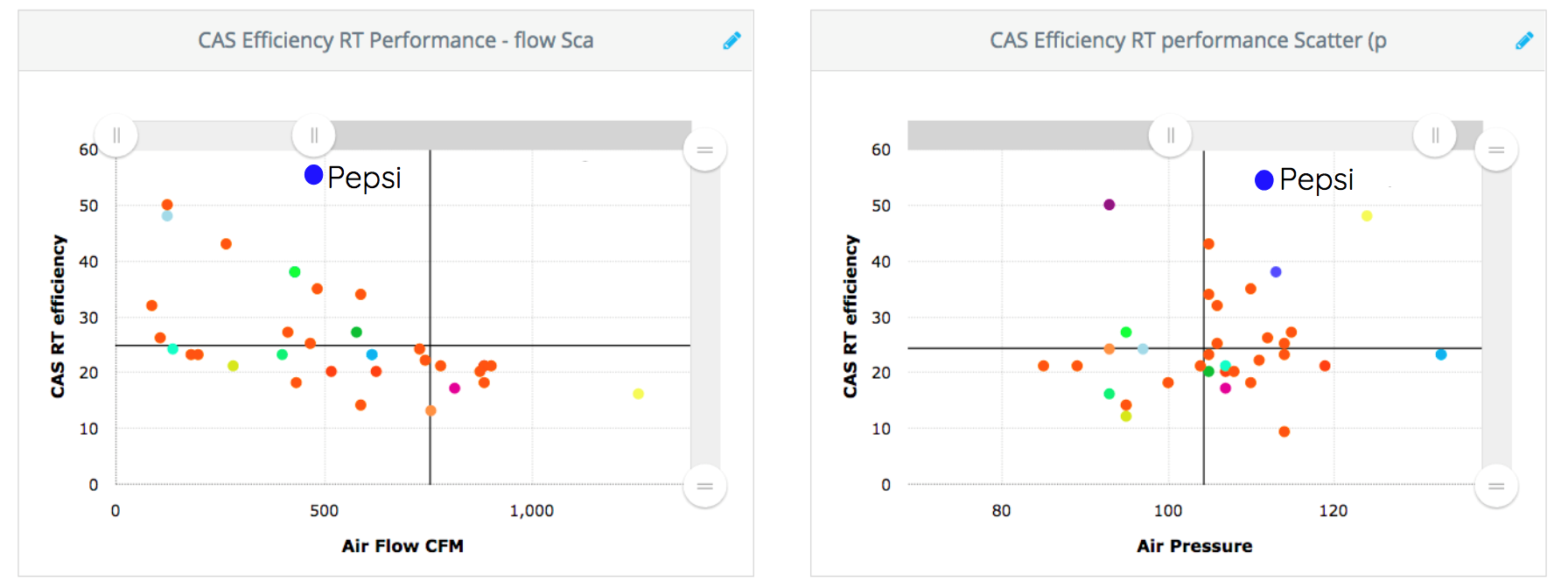 Source: Lightapp.com as featured in Aug 2018 CABP
Example Systems – Web Based
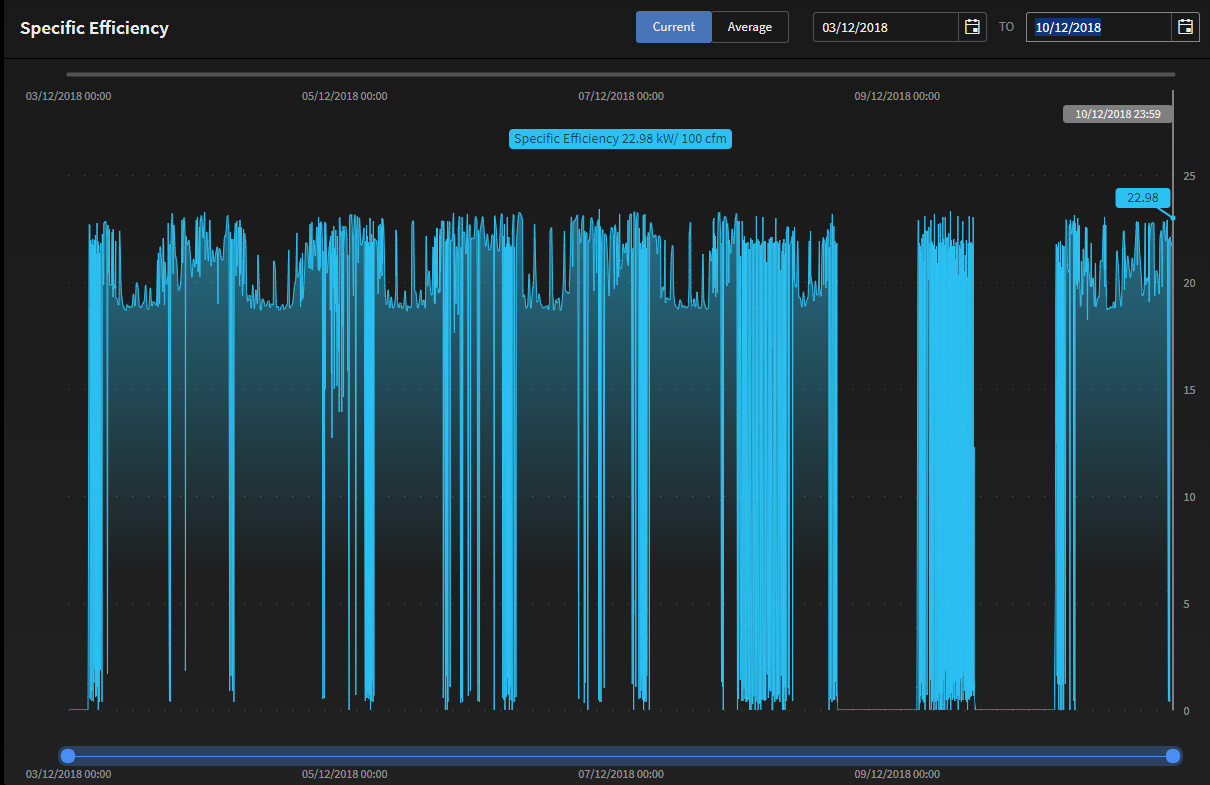 Source: Kaeser
Source: EnergAir.com
Example Systems – Web Based
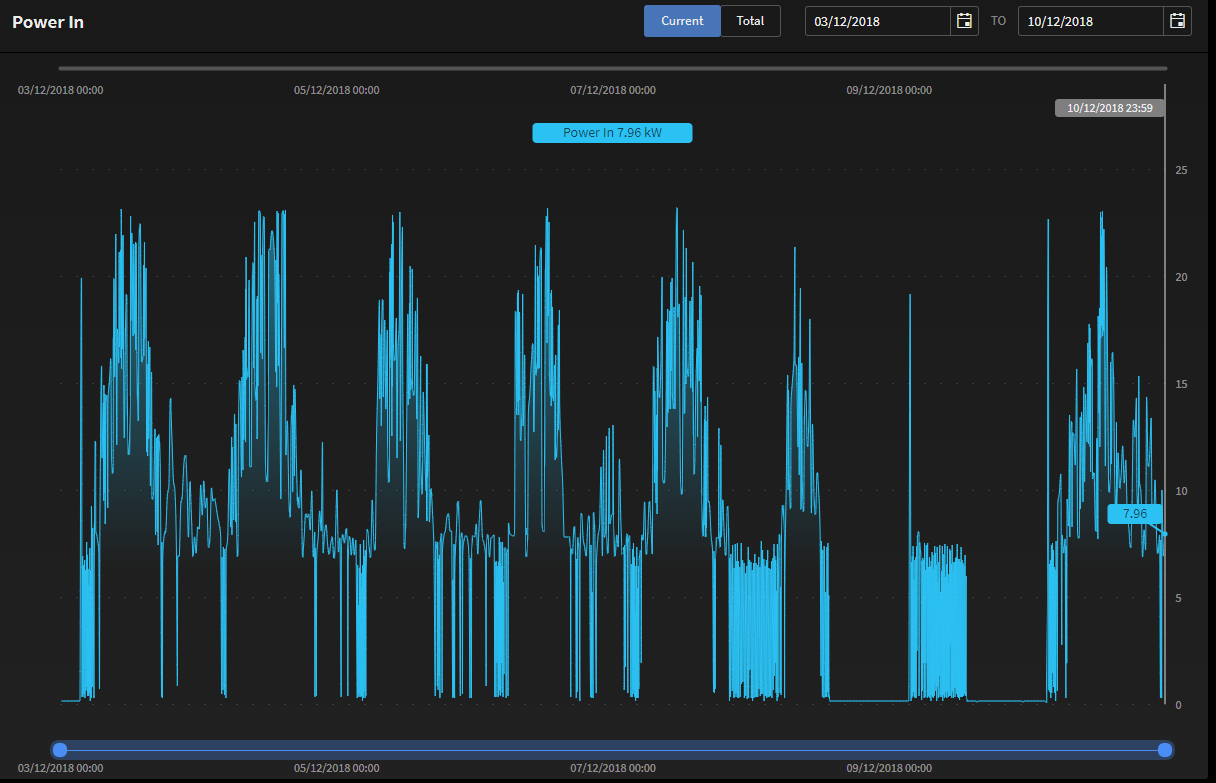 Source: Kaeser
Source: EnergAir.com
Example Systems – Controller Based
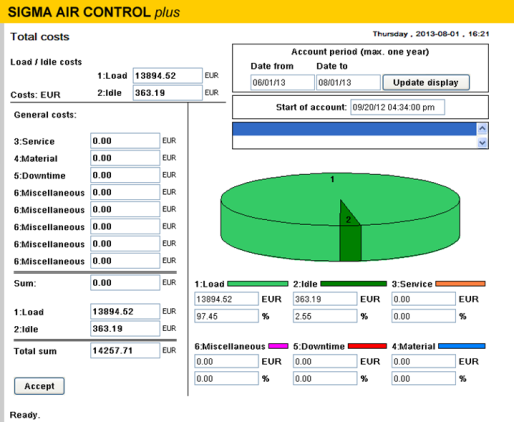 Source: Kaeser
Example Systems – BMS based
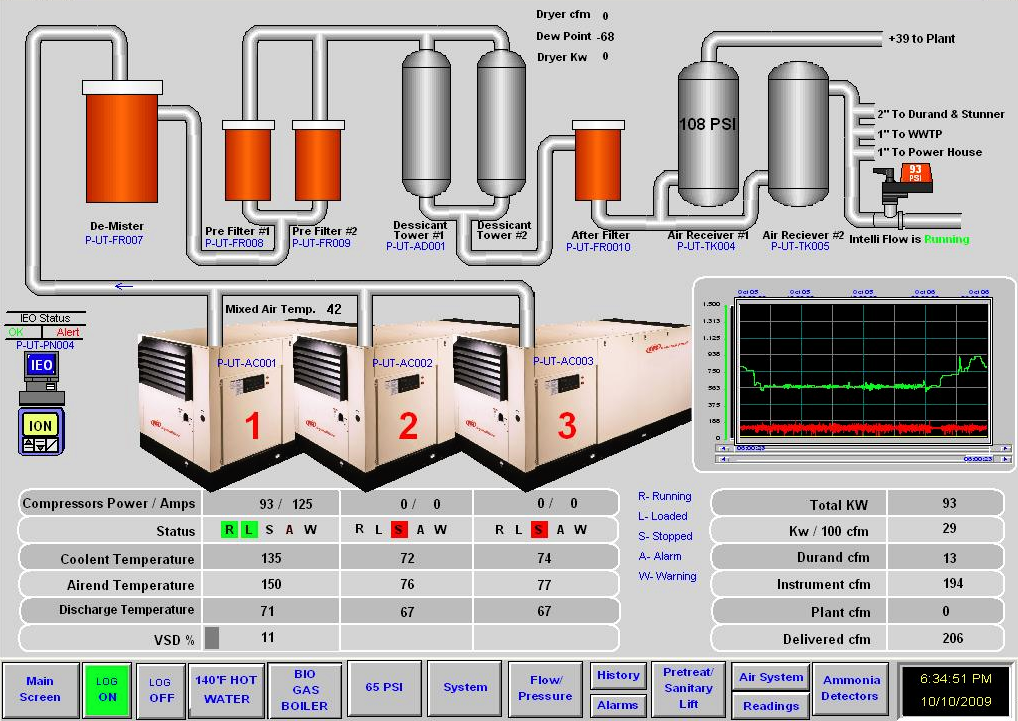 User Designed System
Example Systems – Controller Based
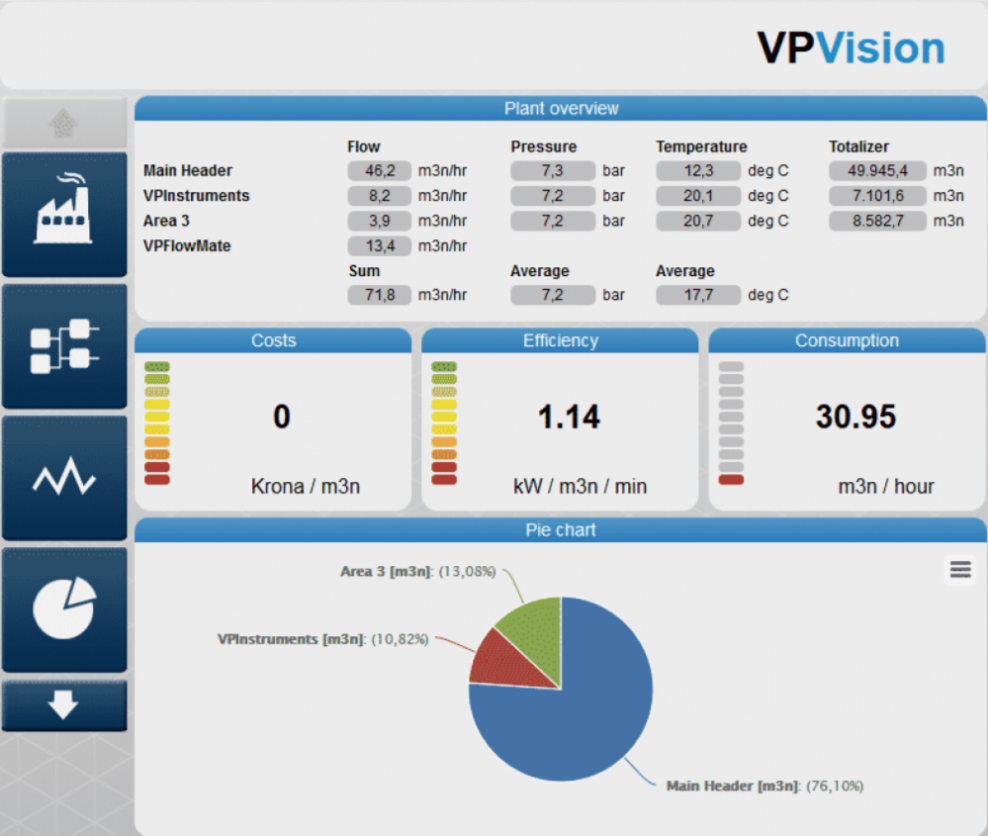 Source: VPInstruments
Important Points
Compressed air systems should be measured
Output of monitoring system needs to be clear and simple
Best practice is to monitor and track both production efficiency and waste
Communication and interpretation of problems must be easy to understand
Email notification of KPI’s daily, weekly or monthly is a good way of continuously monitoring systems
Recommended Measurements
Capture the full measurement boundary
Display on simple dashboard
Pressure
Discharge
Dryer
Critical Uses
Power
Compressor
Dryers
Flow
Main
Submetering
Important KPI’s
Dew Point
Temperatures
Warnings/Alarms
Summary
KPI’s are important to maintain system efficiency and effectiveness, reduce costs
It is important to capture all data and relevant variables
Monitoring systems can be used to identify problems and track changes
Sometimes there are challenges in correctly monitoring
Some processing of the data may be required
The best systems display data in an a way that is effective and easy to understand, and alert the operators if there are problems
There are various systems available to calculate and monitor KPI’s
About the Speaker
Menno Verbeek
VPInstruments
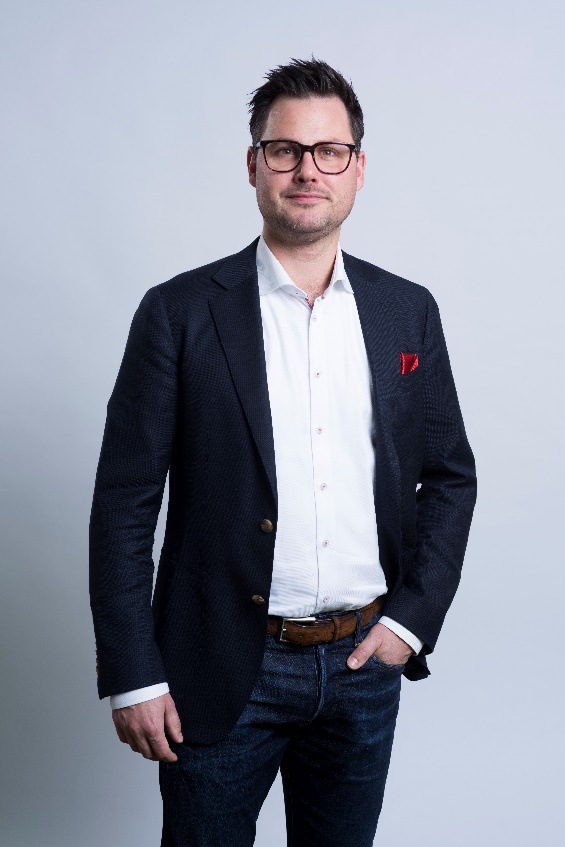 Sales Manager Americas, VPInstruments
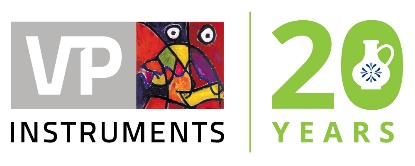 30%
300$
Visualizing KPI’s
LEAKS
Costs
10
1.5h
Down time
Efficiency
Specific Power, Flow, Pressure, Dewpoint
1
[Speaker Notes: Key Performance Indicator
Indicators that tell you if processes and machinery are okay, if consumption and usage is within acceptable boundaries, if metrics start to deviate to help spot early problems, if the input ratio matches the output ratio.]
2
[Speaker Notes: Not looking at the right data, your performance indicators and instrumentation might leave you stranded..]
Why KPI’s are important
Know where you are 
and where you’re going…
Company purpose 
Savings goal
Production goal 
Maintenance goal
Compliance goal
3
Why KPI’s are important
SMART KPI’s
Simple
Monitored permanently
Accounted for
Realistic 
Trendable
4
[Speaker Notes: Nieuwe definitie van SMART ;-)]
Compressed air KPI’s
Supply side
Energy costs per compressor room
Specific power/Efficiency per 100*SCF or kW/m3n/min
Quality (dew point)
Purity (N2)

Demand side
Leakage % and $$$ per annum
Return on Repairs
Pressure loss
Costs per widget/tons produced
Production (repair/incident) downtime per machine
5
[Speaker Notes: Express leakage always in USD per dept. 
Leakage is the messenger for more trouble to come, early warning for possible longer down time
Cost for repair vs return]
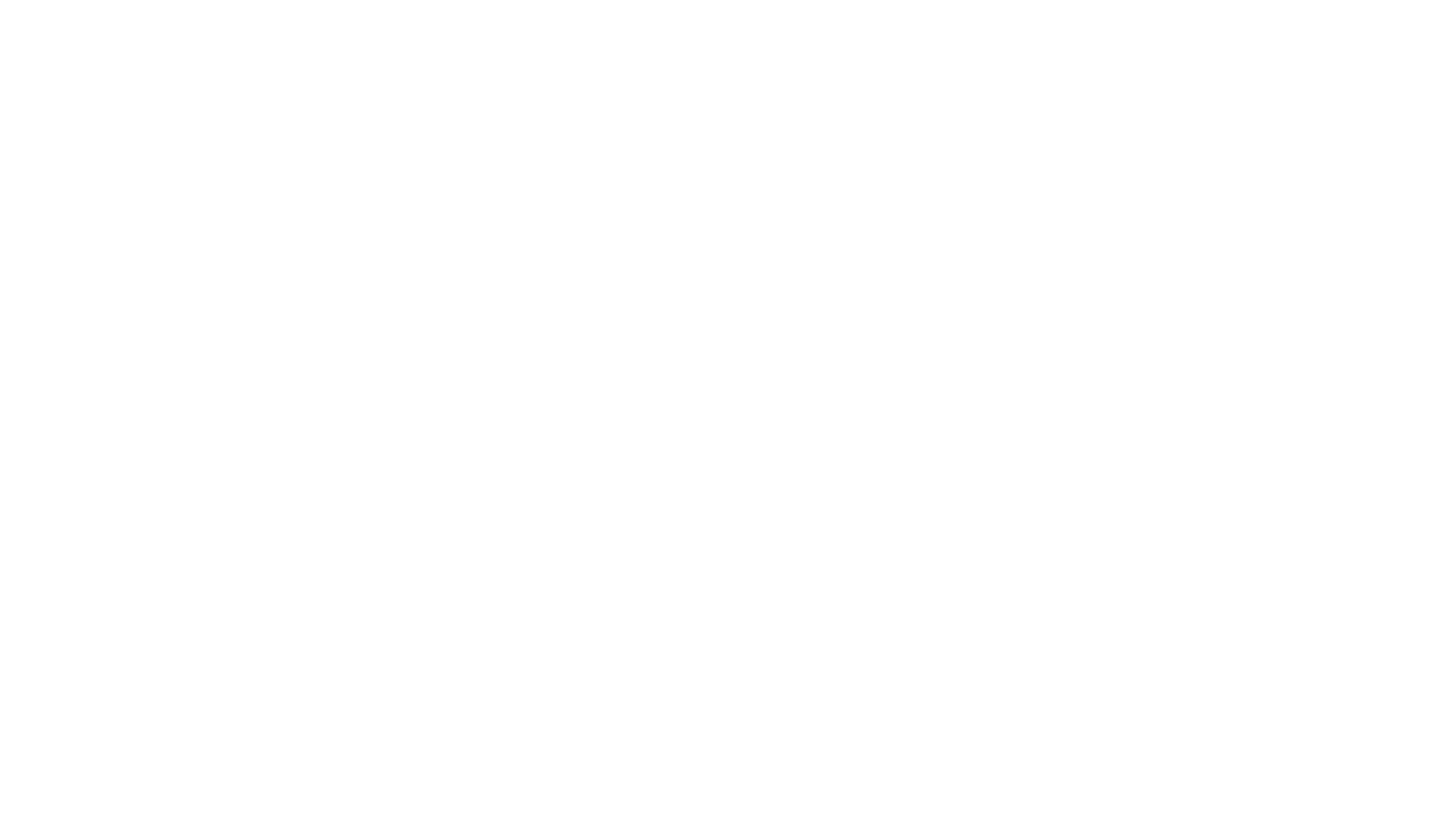 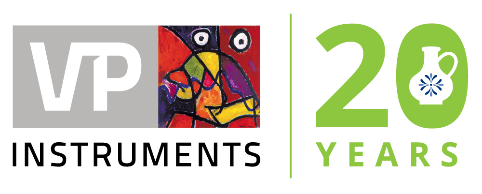 Maintenance: 
Leakage % 
Dew point & flow
Running hours vs downtime hours
Number of CA related incidents
Finance: 
costs per…
MSCF of air
Cost per x ton products
Production: 
Pressure band
Cost per x ton products
Allocate costs/ consumption per area
Keep it Simple: start with 3 KPI’s
6
[Speaker Notes: When you’re new with KPI’s, then keep it simple. Too difficult KPI’s result in less buy in, lack of attention and have no priority over time.]
How permanent monitoring can help
Data is your starting point
Combine data!

Key data
Amps or Kw
Flow 
Pressure 
Temperature
Dew point
X products
10
2
8
9
6
Efficiency
DP/Demand
Cool reserve
Dryer capacity
kW/x Ton
7
[Speaker Notes: Amps/kw + Flow = efficiency
Flow + pressure = dif. pressure = pressure loss
Flow + temp = water cooling may become questionable during summer season
Flow + dewpoint = dryer capacity or dryer failure
Amount of kW per amount of product produced]
Real time KPI example: efficiency
> 12?
Flow meter
A/B
> 10 < 12?
kW meter
< 10?
8
[Speaker Notes: Make scaling on good, bad performance with compressor curve or comp. performance data.
Thing become more complicated with multiple compressors, it then may require a specialist or specialized software]
How you could make it visual
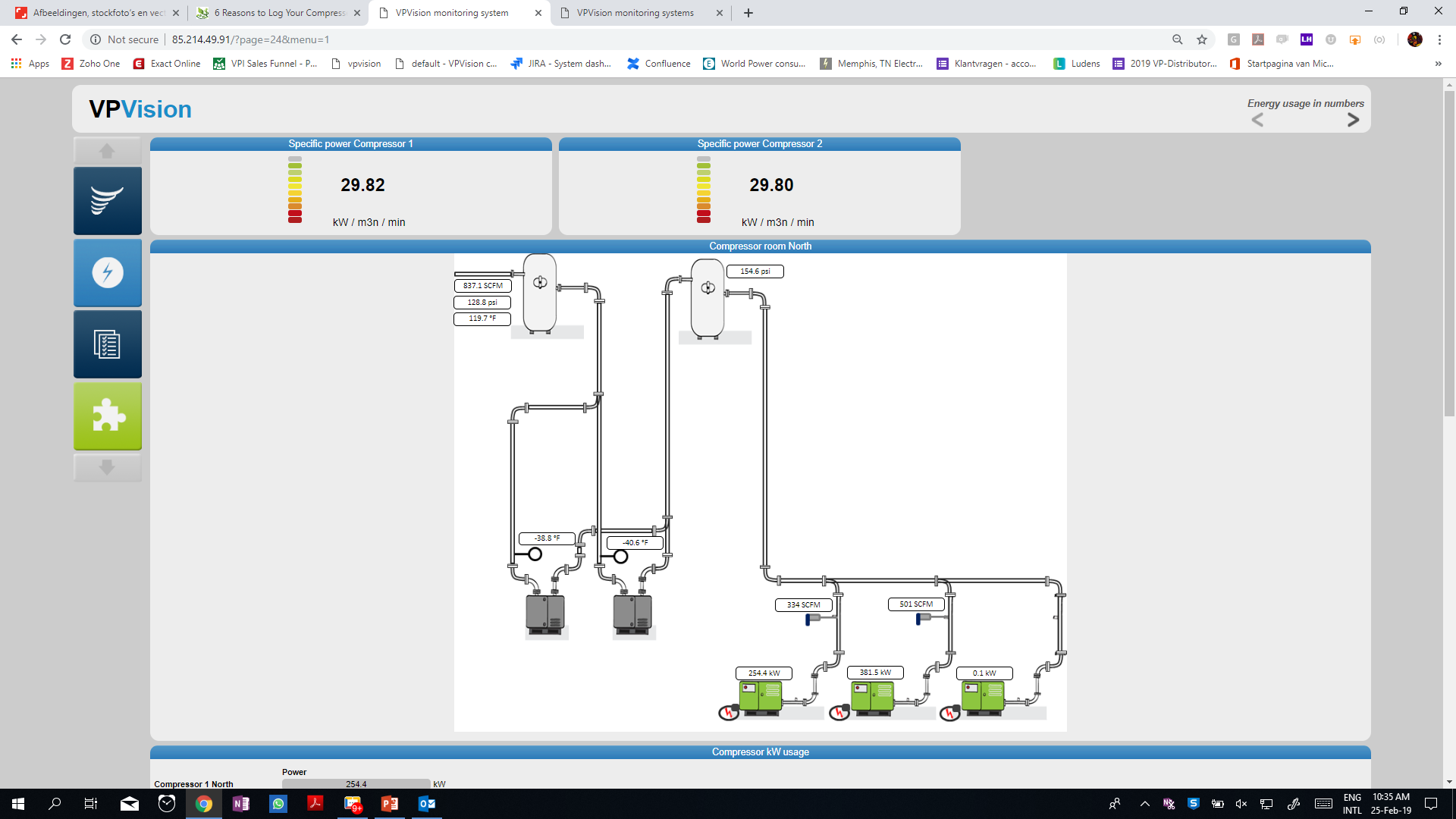 9
Efficiency for multiple compressors not so easy…
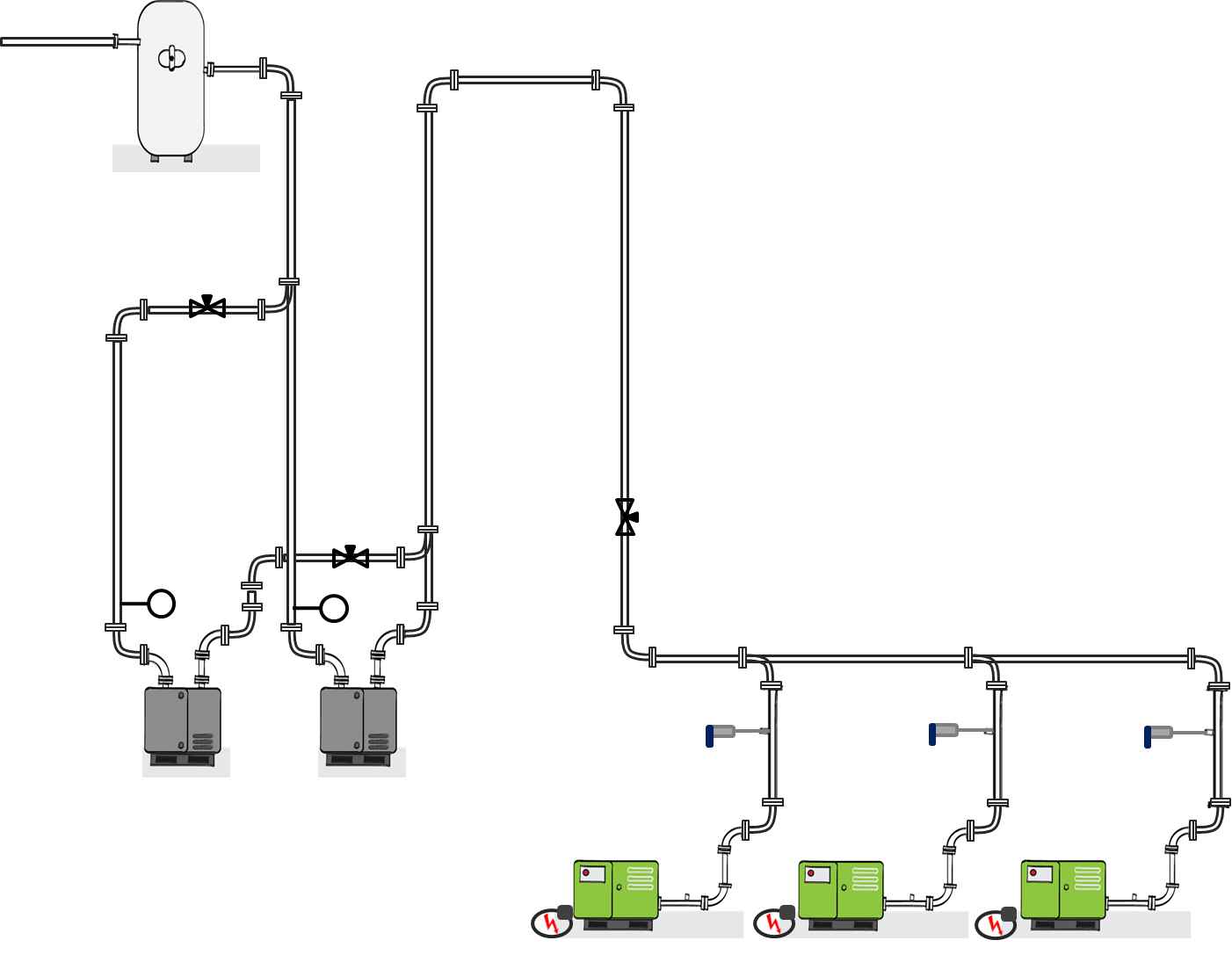 10
[Speaker Notes: Warning: efficiency monitoring is probably one of the most complex tasks. Many factors can influence the system efficiency…]
Efficiency for multiple compressors not so easy…
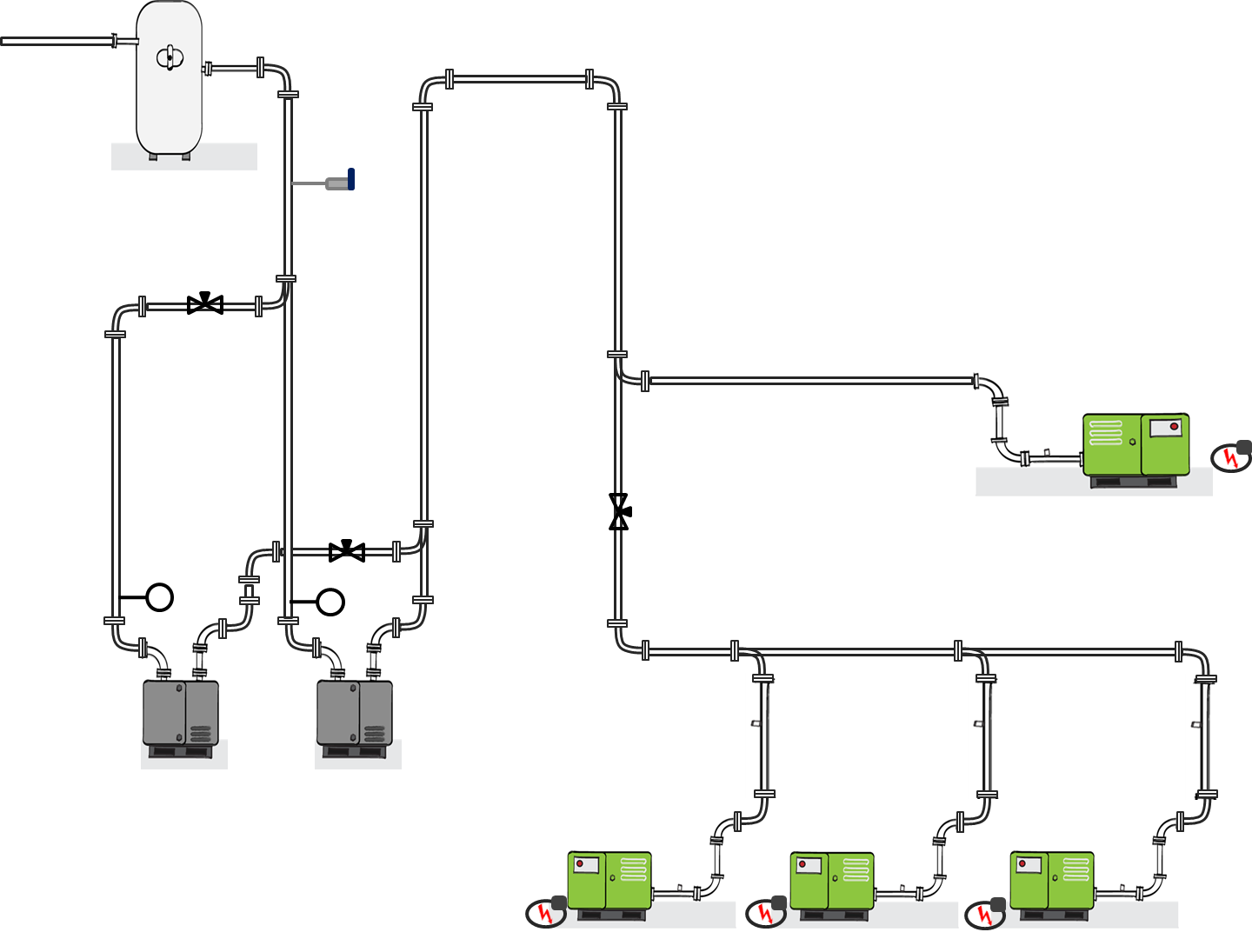 11
Common issues:
Leaking membrane valves
Don’t know which one leaks
Hard to access, no time to inspect all

Solution: 
Permanent flow meter on main supply
Flow meter on each filter system
Central monitoring via VPVision


Added value
Real time leakage management
Optimized maintenance schedules

ROI: ½  year
50
Leakage %
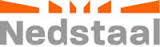 12
[Speaker Notes: An example of how monitoring and metering helped lowering costs and improve operational uptime.
Flow meter became permanent part of KPI for flow. When flow increased membranes were likely to leak/be broken]
Audit vs permanent
Long term data is key
13
[Speaker Notes: The case before would never have led to the saving without permanent monitoring. An audit might have revealed some, but after the fix, you would not know where it leaks next.
It is all about collecting data. Collecting just flow is useless, just as collecting just energy or just pressure. It is in the combination of data where you find the biggest saving opportunities.]
Real time KPI: Air treatment pressure loss
DP monitoring without flow sensor? Makes no sense at all.
Flow [Q]
(P1-P2)/Q
> factor?
-
Pressure 1
Pressure 2
P1
P2
Q
Filter
Filter
Filter
14
[Speaker Notes: You can have low flow and almost no pressure drop over the filter.
When recording pressure drop over your filter you want to know at which flow.
Did we reach max capacity of the filter of is it clogged?]
Real time KPI: Air treatment pressure loss
DP monitoring without flow sensor? Makes no sense at all.
210
180
150
FILTER POTENTIAL BURST LEVEL
120
NORMAL 100% FLOW DP LEVEL
90
60
30
15
Dew point measurement
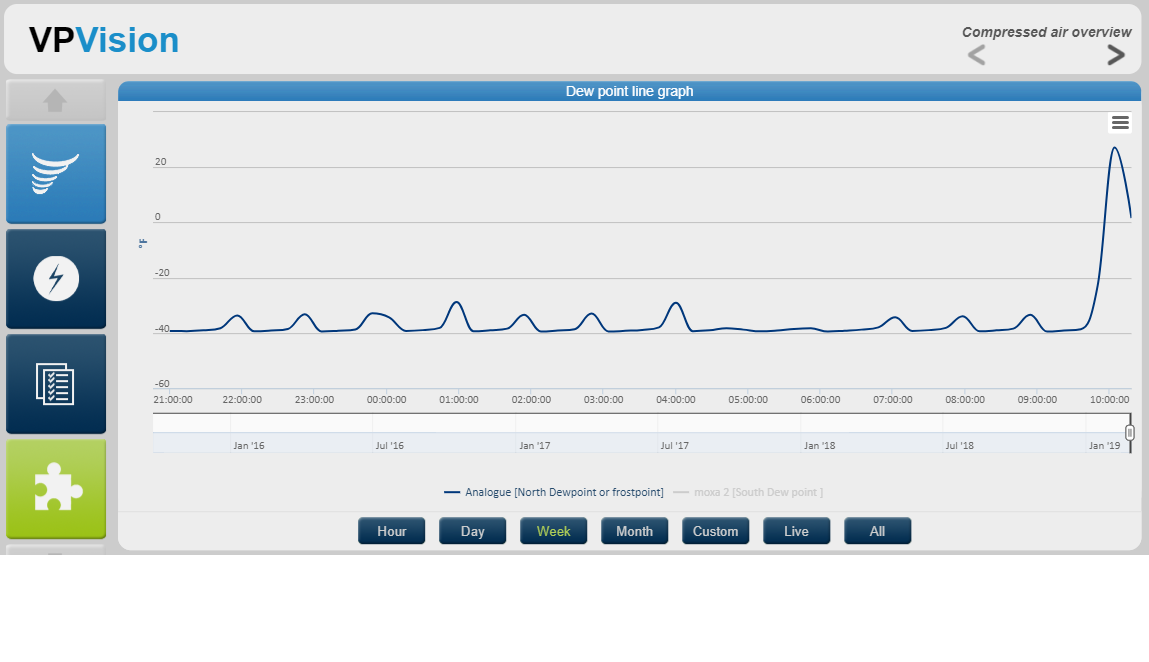 Just measuring dew point is not enough.
You want to be looking at dew point and flow.
16
[Speaker Notes: Hey! Dew point went up! You might run out to the dryer, inspect it and find it being okay. Without flow this graph is nice but not giving the complete picture.]
Real time KPI: Drying capacity
See when demand exceeds capacity
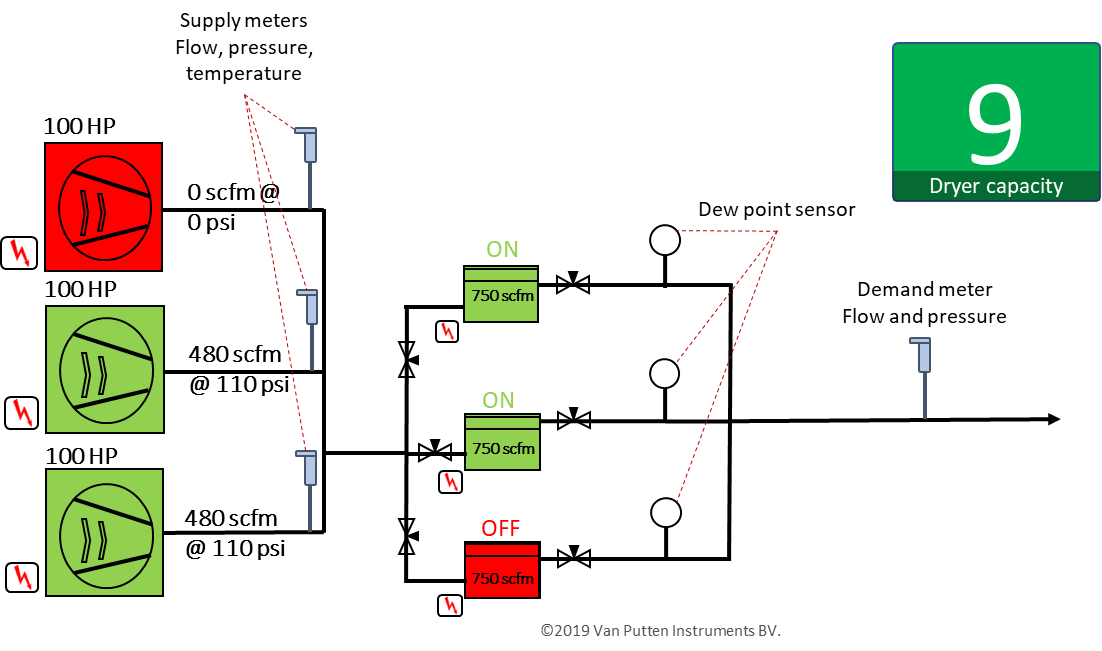 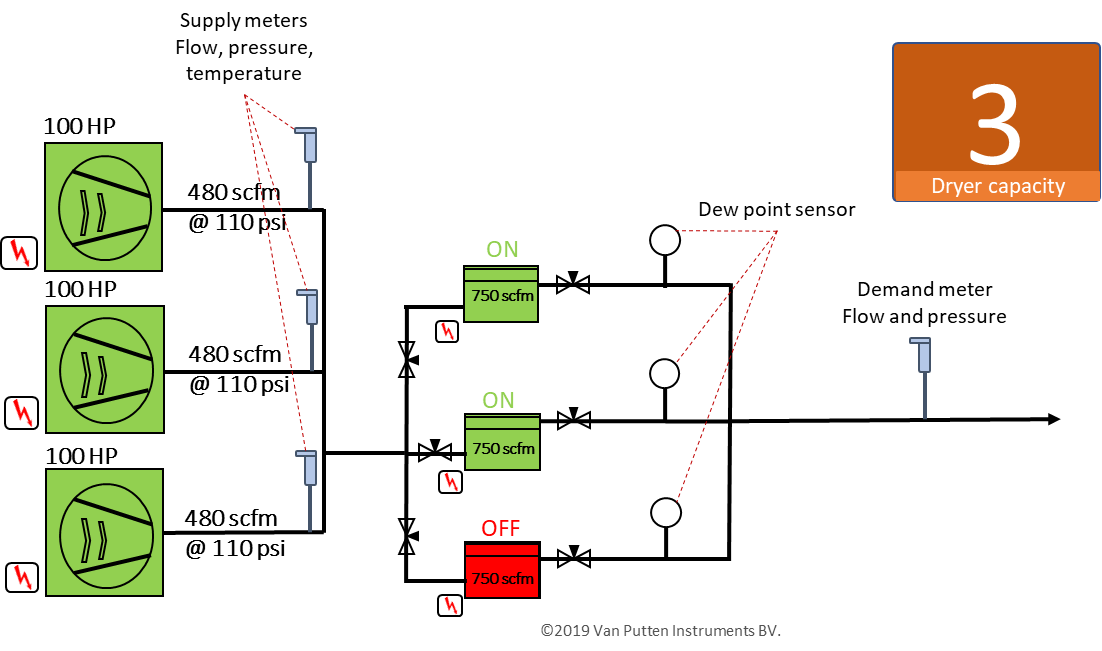 17
[Speaker Notes: When dew point is critical, always measure after dryer and storage tank and in the main line feeding the plant. Dryers can be bypassed during service, storage can have non working drains, and just taking dew point of the dryer is not a guarantee that this same dew point level is maintained in the plant.]
Real time KPI: Drying capacity
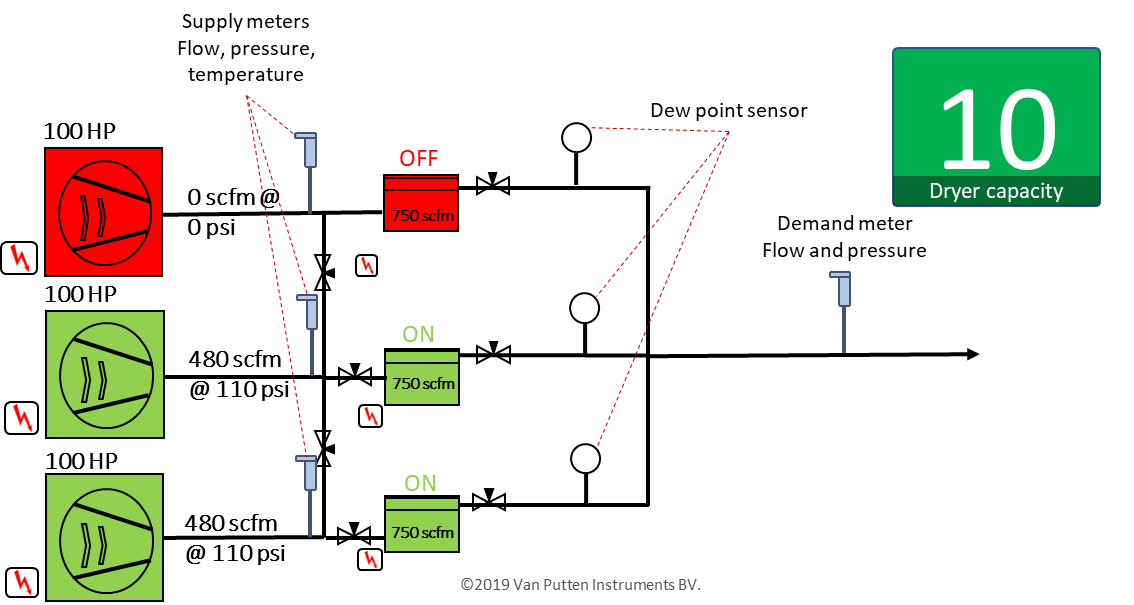 18
[Speaker Notes: And because we are here at Air best practices, when dew point is critical, dryers should always be in parallel with the compressor and each compressor should have its dedicated dryer.]
Flow and dew point
19
[Speaker Notes: Picture 1: capacity related
Picture 2: dryer related. Cycle related, drain related, etc.]
Monitoring example dashboard
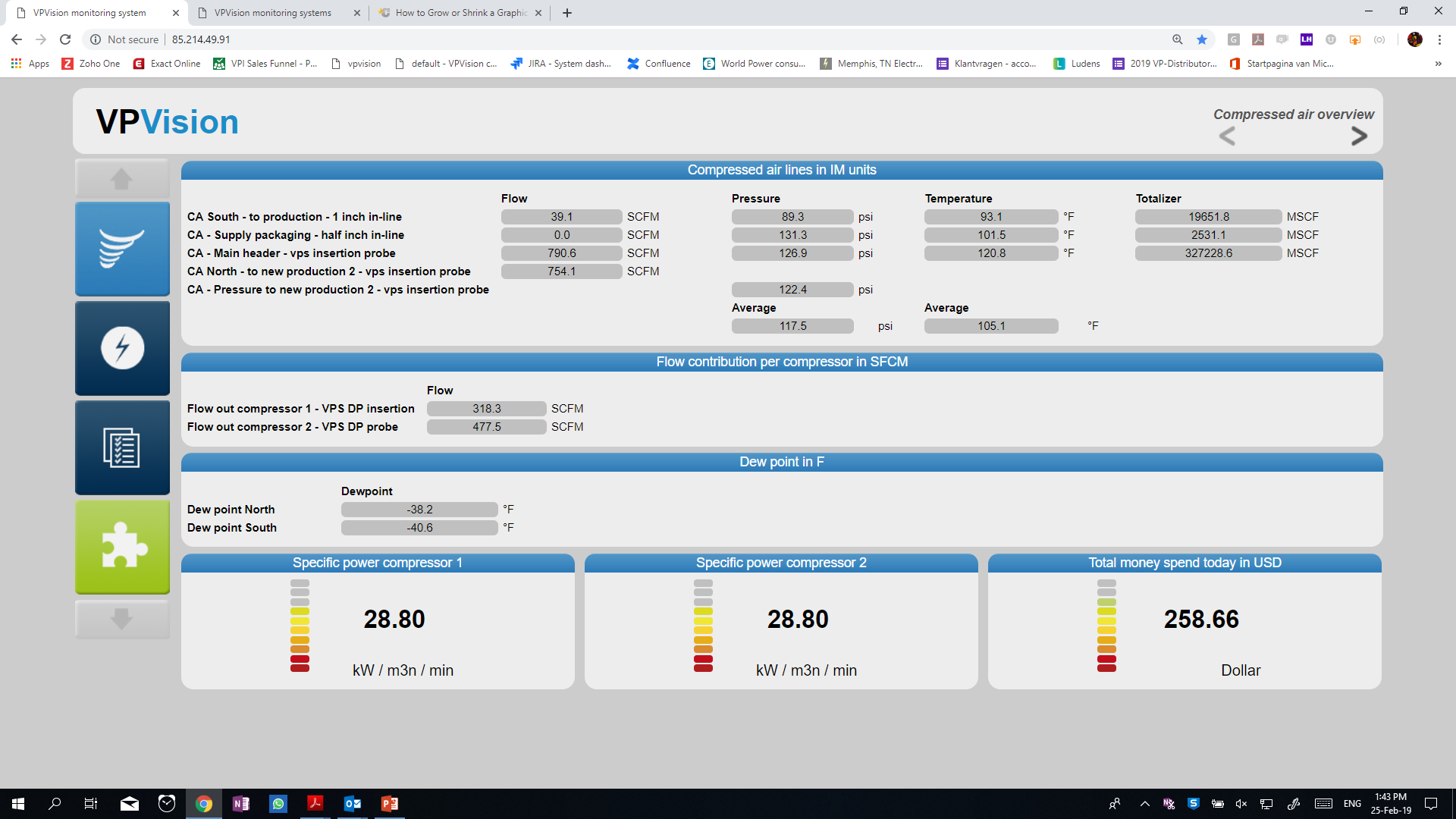 20
Where to start?
Efficiency monitoring
Air quality and flow
Cost allocation / 
demand profile
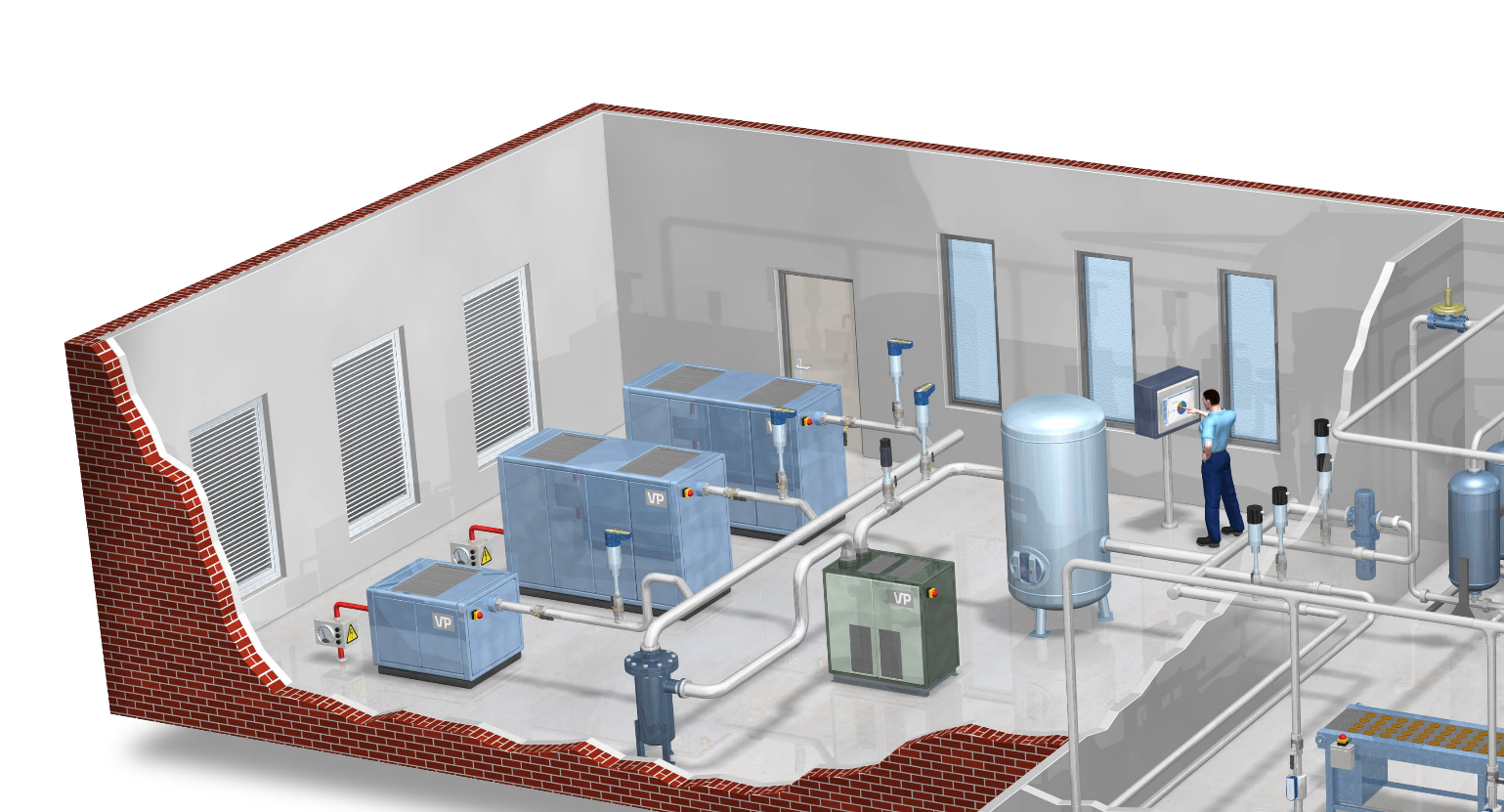 21
[Speaker Notes: Efficiency: depending on how accurate you want it, an Amp meter of 3 phase power meter with a flowmeter suitable for saturated air measurement. Either per compressor or per compressor room.
Dewpoint and flow, they always should go together
Flow sensors with flow and pressure to continuously measure flow consumption and pressure. When calculation your dollar/scf allocating cost becomes a piece of cake]
Where to start?
Measure pressure
loss throughout 
the plant
Allocate cost /usage per shift
Cost per X
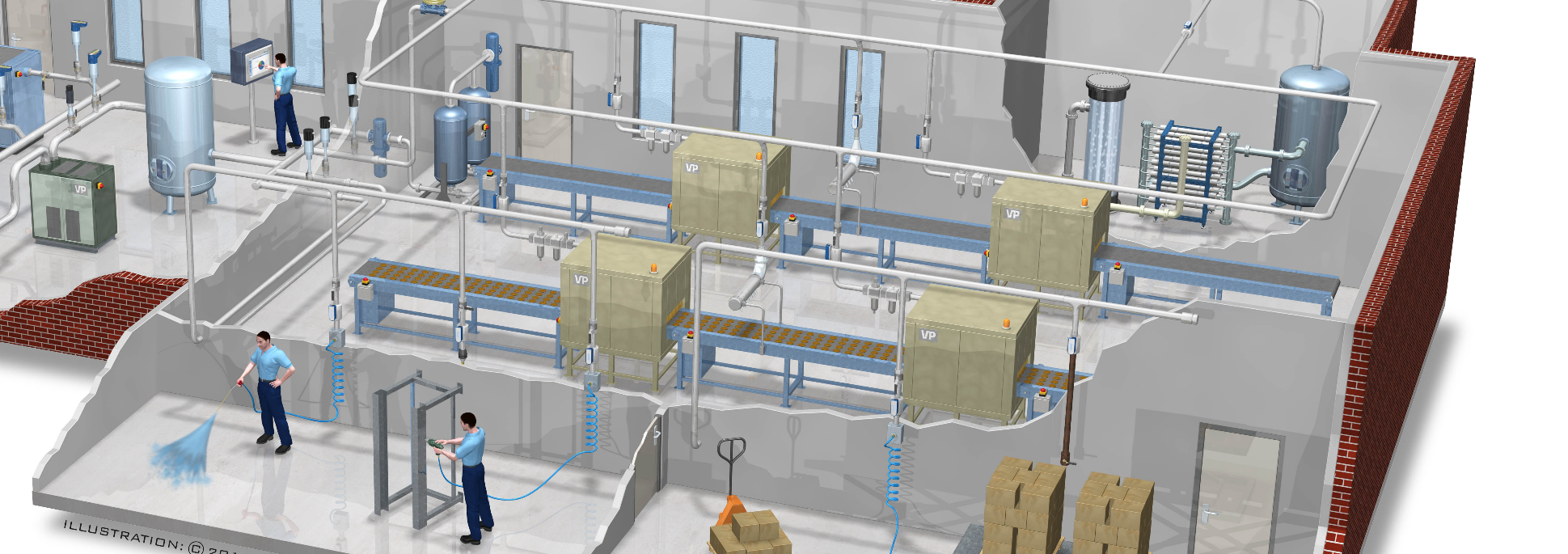 22
[Speaker Notes: Simple measure on subline to dedicated machines / operators tell mass flow used by shift/operator/machine
By adding pulse counter cost per X can be calculated
Pressure throughout the plant: pressure band monitoring]
Example Report
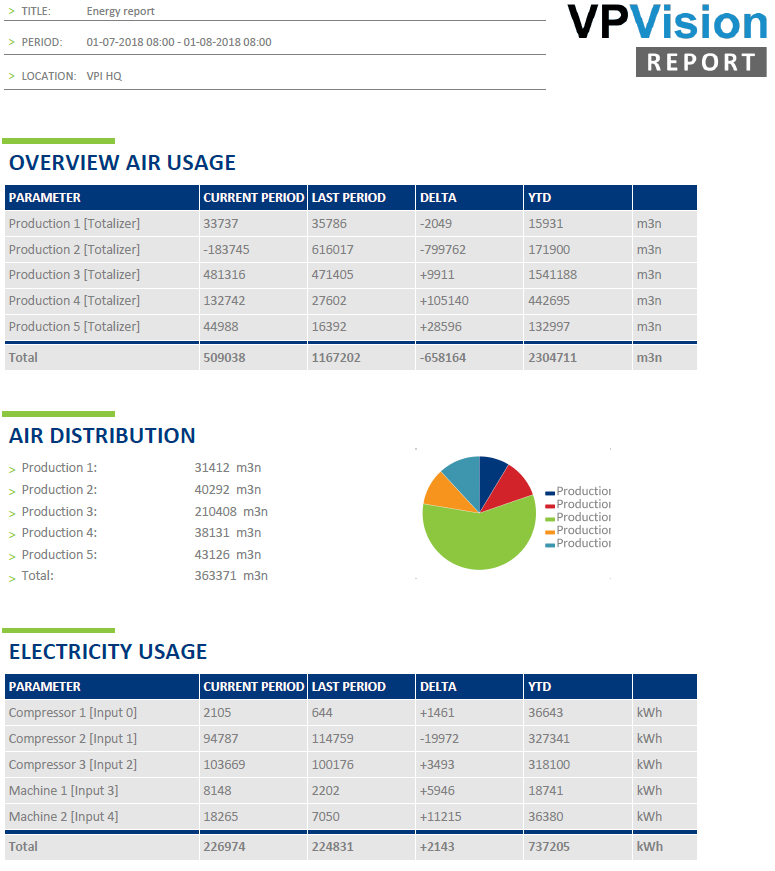 23
KPI example Report
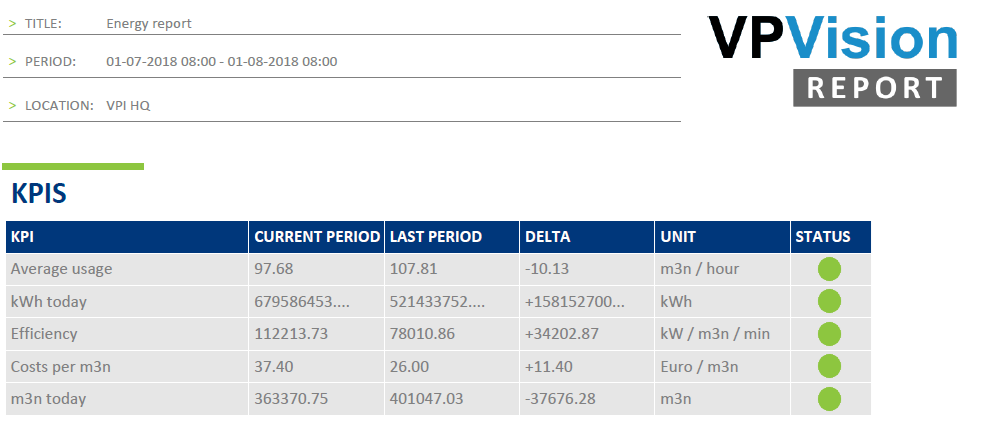 24
Summary
Define your top 3
Collect your primary data (energy, flow, pressure, dew point, products produced)
Combine data to create better information
Report the data
Share data on an accessible dashboard for all
Make system changes based on facts!
25
26
27
Visualizing KPI’s: Specific Power, Flow, Pressure, Dewpoint
Q&A
Please submit any questions through the Question Window on your GoToWebinar interface, directing them to Compressed Air Best Practices Magazine. Our panelists will do their best to address your questions, and will follow up with you on anything that goes unanswered during this session. 
Thank you for attending!
Sponsored by
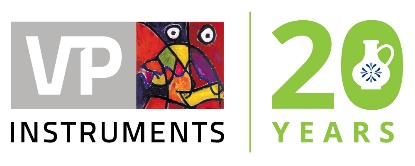 Thank you for attending!
The recording and slides of this webinar will be made available to attendees via email later today. 

PDH Certificates will be e-mailed to Attendees within two days.
Sponsored by
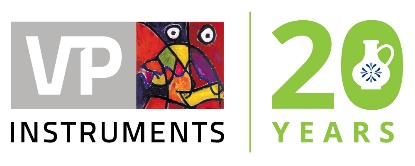 2019 Best Practices EXPO & Conference
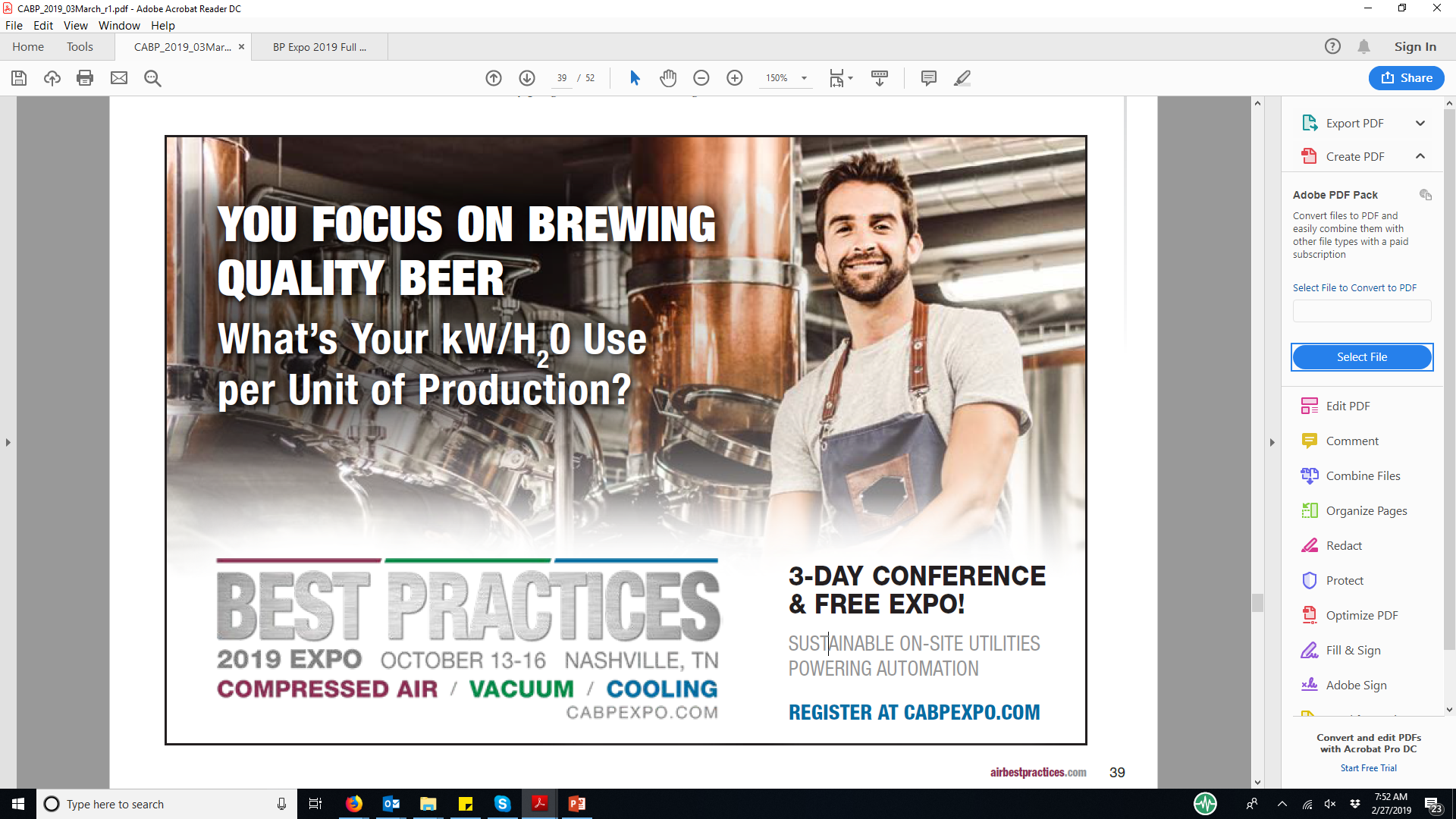 2019 Best Practices EXPO & Conference
Call for Abstracts
The conference will focus on the industrial plant utilities of compressed air, blower, vacuum and cooling systems. Presentations should encompass one or more of these themes.
Abstract submissions are due Friday, March 29, 2019.

Speakers receive a complimentary Conference Pass, a $675 value!

To submit an abstract, please visit
cabpexpo.com/conference/speakers
March 2019 Webinar How to Design a Centralized Vacuum System
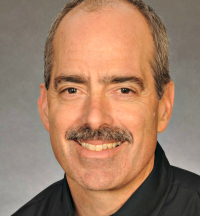 Sponsored by
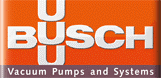 Tim Dugan
Compression Engineering Corporation
Keynote Speaker
Thursday, March 14, 2019 – 2:00 PM EST
Register for free at
www.blowervacuumbestpractices.com/magazine/webinars